States of Matter
Information
Developing and Using Models
Constructing Explanations and Designing Solutions
1. Patterns 
7. Stability and Change
What are the three states of matter?
At any given temperature, all substances exist in one of the three states of matter.
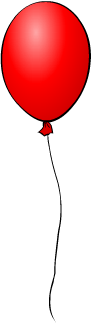 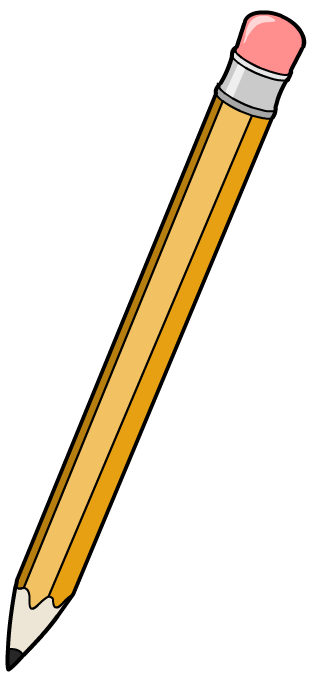 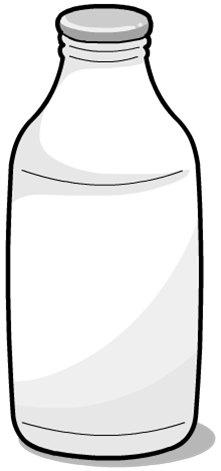 solid
liquid
gas
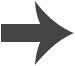 Particles
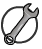 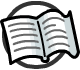 Solids, liquids and gases can be easily represented by the simple particle theory:
All substances are made up of millions of particles.
Particles are represented by small, solid spheres.
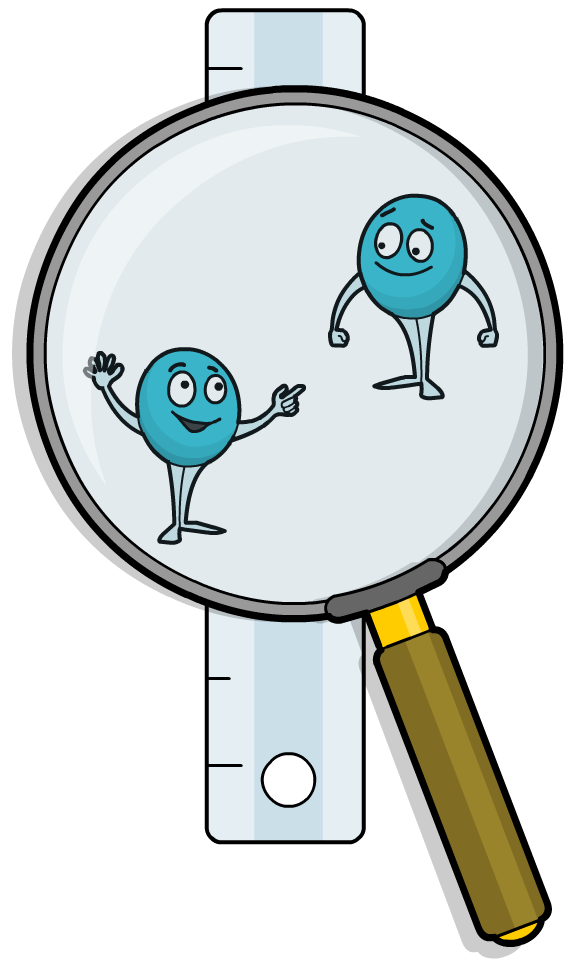 The spheres can move around and they  are described as having kinetic energy.
There are no forces between the spheres.
Particle theory can help to explain melting, boiling, freezing and condensing.
Can you identify the limitations of the particle theory?
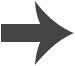 [Speaker Notes: Teacher notes
Limitations of the simple particle theory are that the spheres are assumed to be solid, inelastic and spherical as well as having no forces between them.

This slide covers the Science and Engineering Practice:
Developing and Using Models: Develop, revise, and/or use a model based on evidence to illustrate and/or predict the relationships between systems or between components of a system.]
Properties of solids
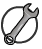 The arrangement of particles in solids can explain their properties. Solids:
have particles packed very close together and so solids have a high density
cannot be compressed as there is a very small amount of empty space between particles
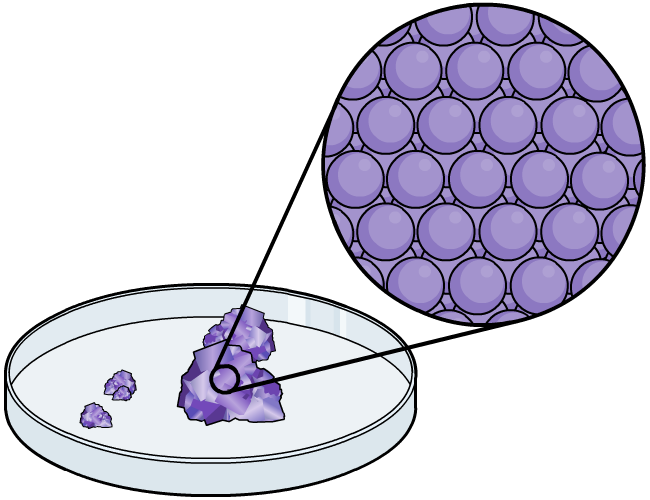 have a fixed shape as the particles are held very tightly together
cannot diffuse as the particles are not able to move.
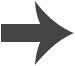 [Speaker Notes: This slide covers the Science and Engineering Practice:
Developing and Using Models: Develop, revise, and/or use a model based on evidence to illustrate and/or predict the relationships between systems or between components of a system.]
Properties of liquids
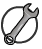 The arrangement of particles in liquids can explain their properties. Liquids:
have particles packed quite close together and so liquids have a fairly high density
cannot be compressed because there is very little empty space between particles
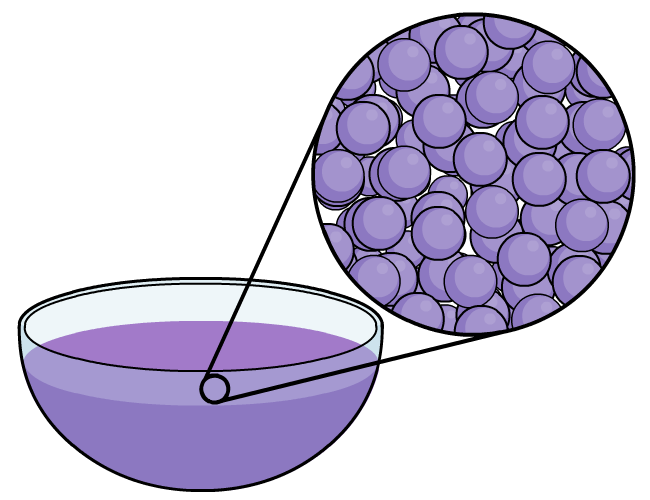 take up the shape of their container because the particles are free to move
can diffuse because the particles are able to change places.
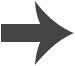 [Speaker Notes: This slide covers the Science and Engineering Practice:
Developing and Using Models: Develop, revise, and/or use a model based on evidence to illustrate and/or predict the relationships between systems or between components of a system.]
Properties of gases
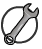 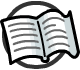 The arrangement of particles in gases can explain their properties. Gases :
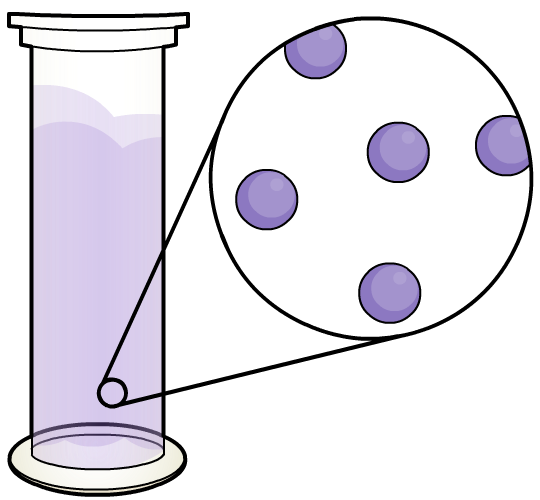 have particles spaced far apart and so have a low density
can be compressed because there is space between particles
they have no fixed shape because the particles move about rapidly in all directions
can diffuse because the particles are free to move in all directions
due to high collision frequency, they exert pressure on the walls of a container.
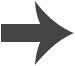 [Speaker Notes: Teacher notes
Collision frequency is how often the particles will undergo collisions.

This slide covers the Science and Engineering Practice:
Developing and Using Models: Develop, revise, and/or use a model based on evidence to illustrate and/or predict the relationships between systems or between components of a system.]
How do particles move?
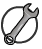 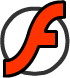 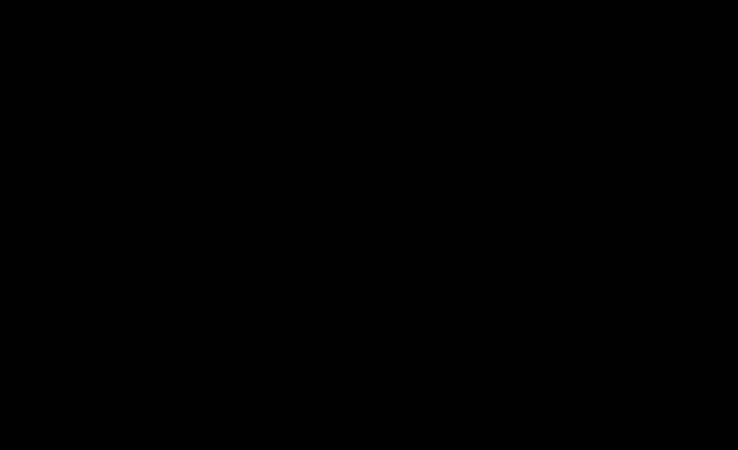 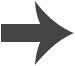 [Speaker Notes: This slide covers the Science and Engineering Practice:
Developing and Using Models: Develop, revise, and/or use a model based on evidence to illustrate and/or predict the relationships between systems or between components of a system.]
Limitations of particle theory
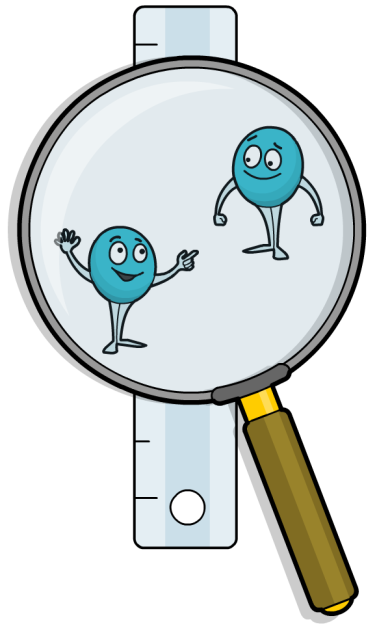 In reality, particles are not solid spheres at all.
They are not completely solid.
They are not fully spherical.
They have forces acting between them.
The nature of real particles depends on many things, including the type of bonding and structure of the substance.
Particle theory is a useful way of thinking about solids, liquids and gases but it is not completely accurate!
Atoms themselves do not have the same properties as the material they are found in. The interaction of atoms gives a material its bulk properties.
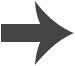 Changes of state
The changes of state happen at different temperatures:
melting
boiling
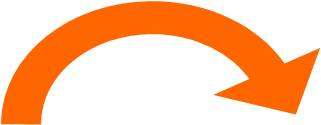 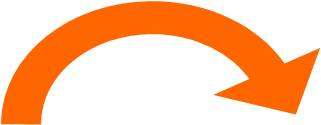 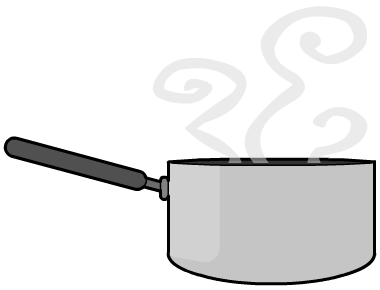 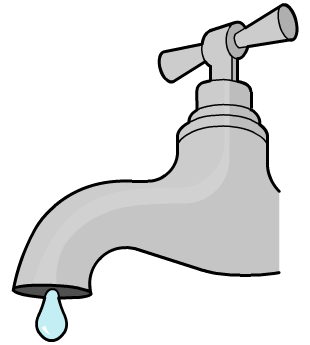 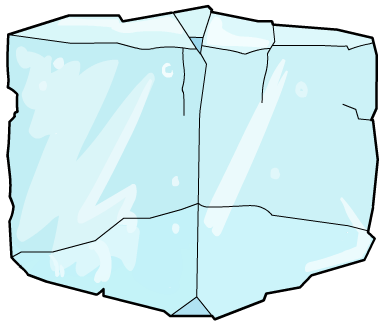 happen at the melting point
happen at the boiling point
ice
water
steam
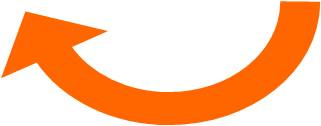 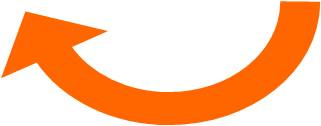 freezing
condensation
Changes of state occur at different temperatures for different substances.
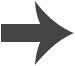 Particle theory and changes of state
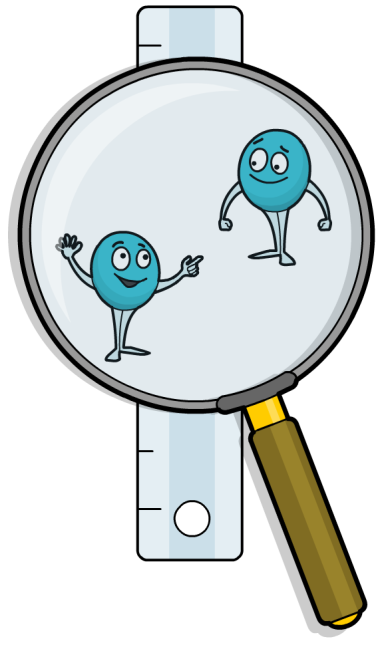 Particle theory is useful for thinking about changes of state and gives a clear idea about what might happen.
It represents atoms as small, inelastic spheres with no forces acting between them i.e. like small bowling balls.
It does not take into account the nature of the real particles involved. Different particles will have a different:
mass
size
shape
force acting between them.
All of these properties will affect changes of state.
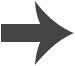 Changing state
Particles have forces acting between them.
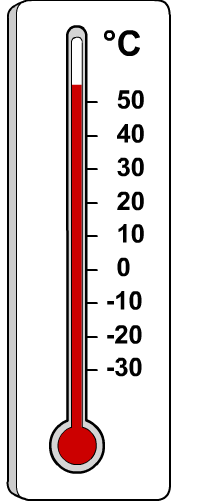 The stronger the forces between the particles, the higher the melting point and boiling point of the substance.
Why is this?
The amount of energy needed to change the state from solid to liquid (melting) or liquid to gas (boiling) increases as the strength of the forces between the particles increases.
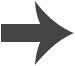 Different substances
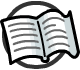 What state are the following substances in at 25 °C?
melting point (°C)
boiling point (°C)
force between the particles
substance
water (H2O)
0
100
quite strong
chlorine (Cl2)
–101
weak
–34
iron
2,862
1,538
very strong
Why are the forces between the particles different strengths?
Is water (H2O) broken down into hydrogen (H2) and oxygen (O) at its melting and boiling points?
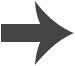 [Speaker Notes: Teacher notes
At 25 °C (room temperature), water is a liquid, chlorine is a gas and iron is a solid

The forces between iron particles are very strong because they are joined by strong bonding (metallic) interactions. The forces acting between chlorine molecules and water molecules are intermolecular forces which are much weaker than bonding interactions. The forces between chlorine molecules are much weaker than those between water molecules. This is due to hydrogen bonding between the water molecules.

The actual particles of water are not broken apart as they are held together by strong chemical bonds. At the melting and boiling point, only the intermolecular forces are broken and this is what the final column is referring to.]
Melting point and boiling point
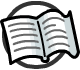 The temperature at which a substance changes from a solid to a liquid is called its melting point.
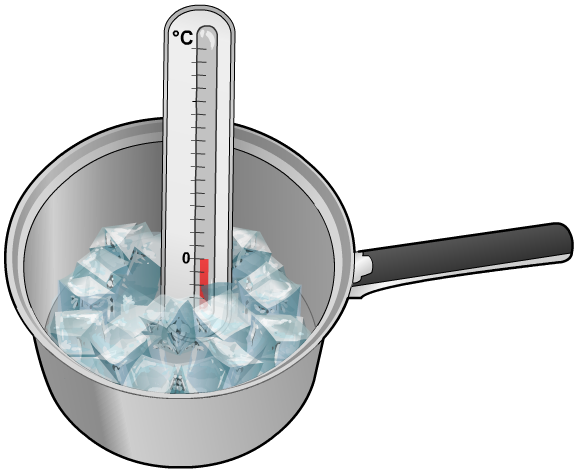 What is the melting point of pure water?
The temperature at which a substance changes from a liquid to a gas is called its boiling point.
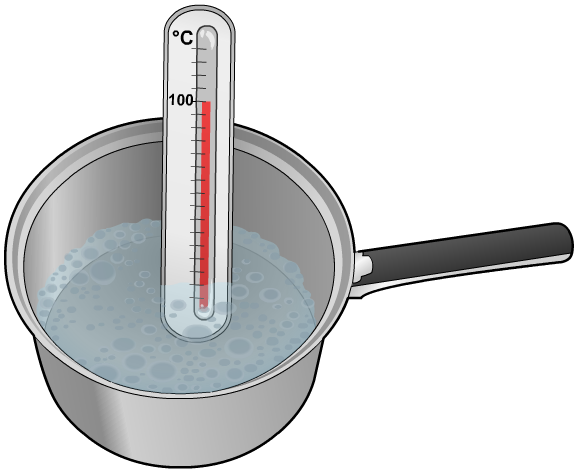 What is the boiling point of pure water?
What state is water in at 25 °C, 300 °C and 100 °C?
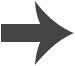 [Speaker Notes: Teacher notes
The melting point of pure water is 0 °C and the boiling point is 100 °C
Therefore water is a liquid at 25 °C, a gas at 300 °C and a liquid transitioning into a gas at 100 °C.]
Particles during melting and boiling
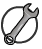 What happens to the particles in a substance when it changes state?
When a solid is heated, the particles gain energy and vibrate faster. The hotter the solid gets, the faster the particles vibrate.
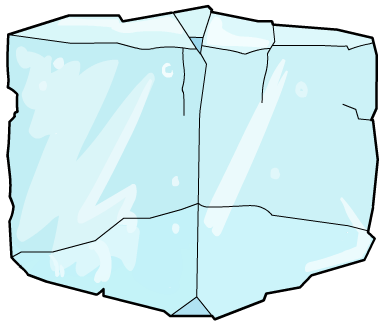 When the particles have enough energy, they can break the strong forces holding them together and move around freely. This is called the melting point.
What do you think happens to the particles when the liquid freezes? What about when a liquid boils?
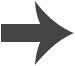 [Speaker Notes: This slide covers the Science and Engineering Practice:
Constructing Explanations and Designing Solutions: Apply scientific ideas, principles, and/or evidence to provide an explanation of phenomena and solve design problems, taking into account possible unanticipated effects.]
State symbols
State symbols are added to a symbol equation to show which state the reactants and products are in.
Solid: state symbol is (s).
Liquid: state symbol is (l).
Gas: state symbol is (g).
Dissolved in water/aqueous: state symbol is (aq).
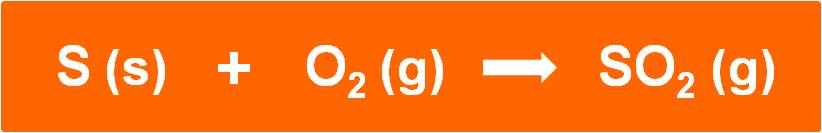 This symbol equation now shows that the sulfur is a solid, the oxygen is a gas and the sulfur dioxide is also a gas.